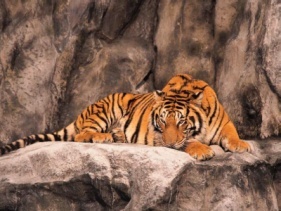 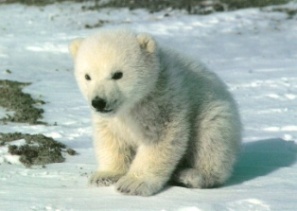 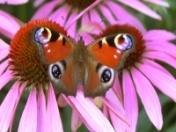 Разнообразие животных
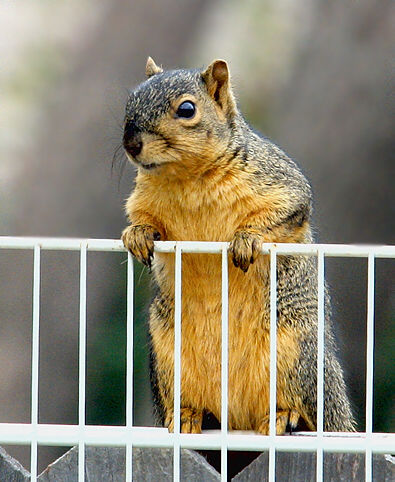 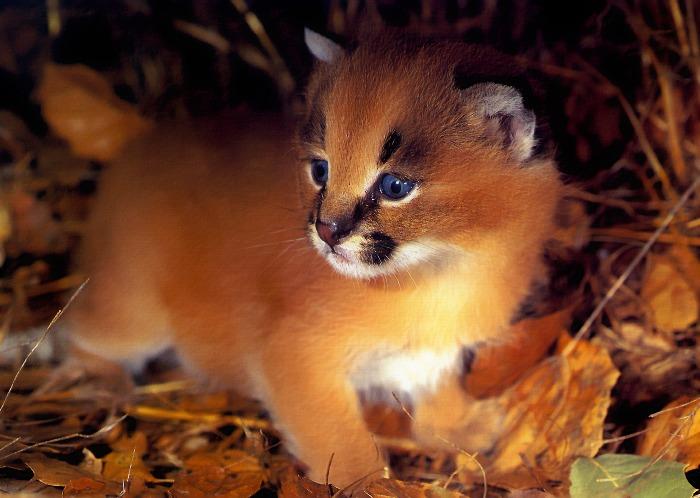 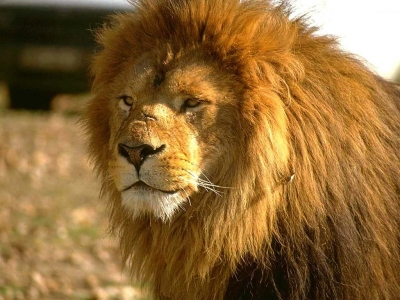 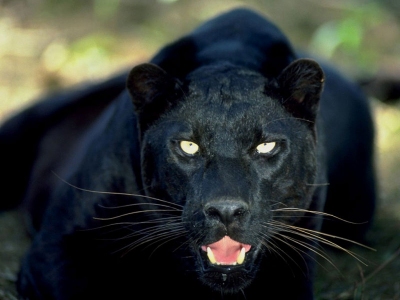 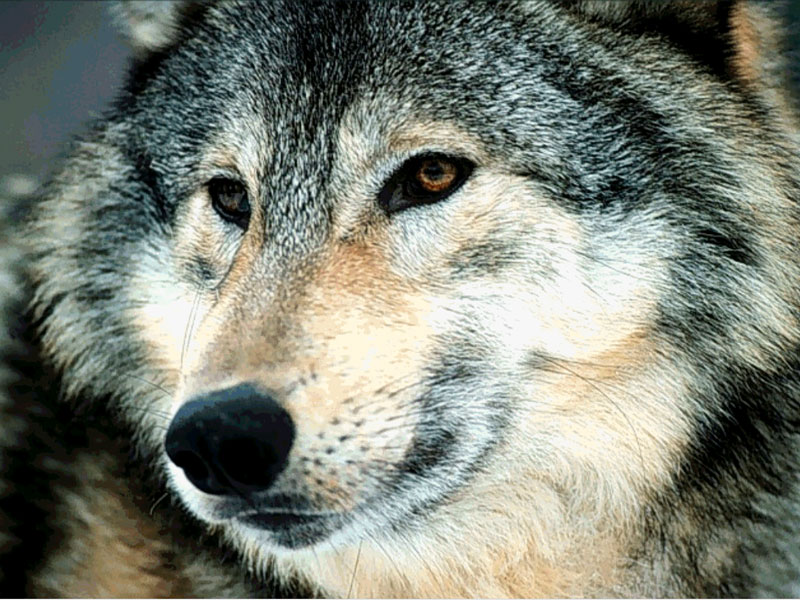 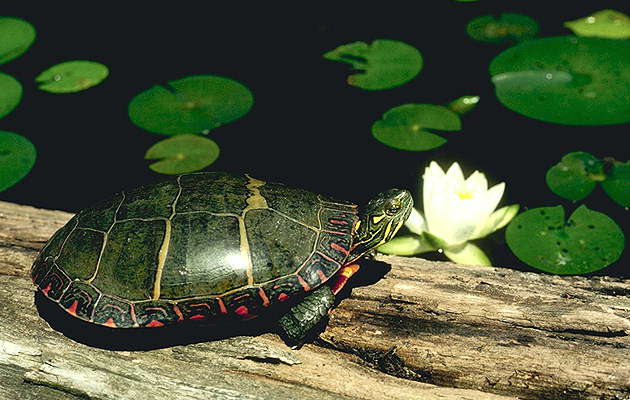 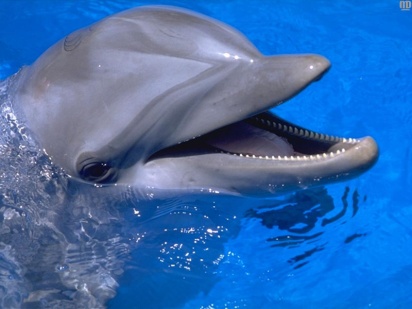 РАЗНООБРАЗИЕ ЖИВОТНЫХ
НАСЕКОМЫЕ
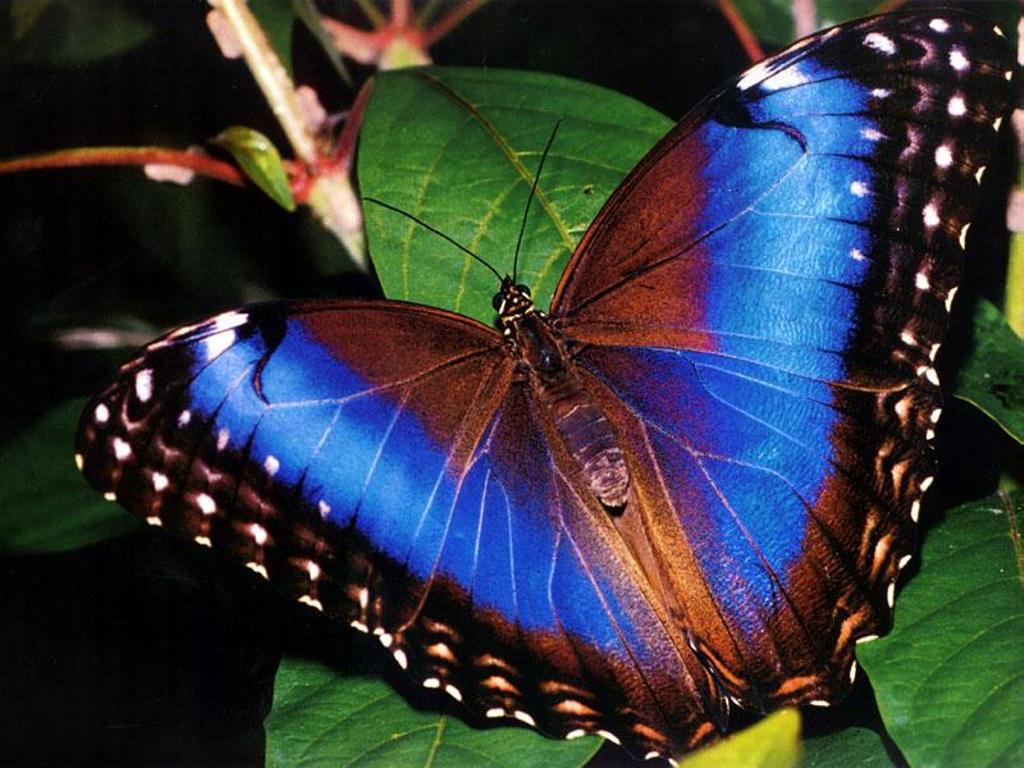 ПРИЗНАКИ: 6 ног
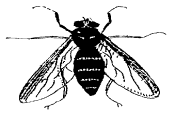 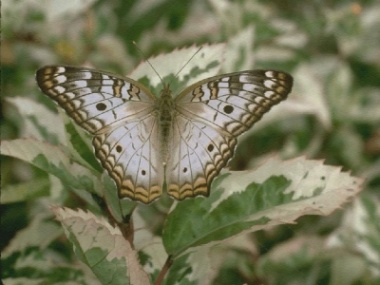 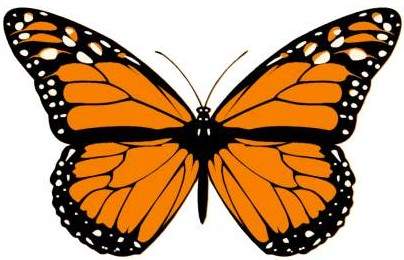 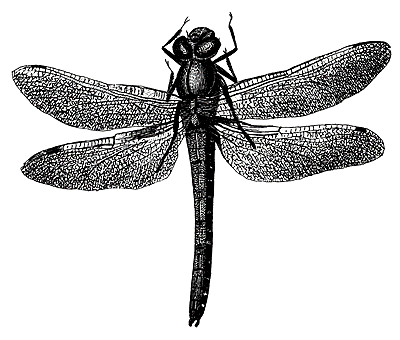 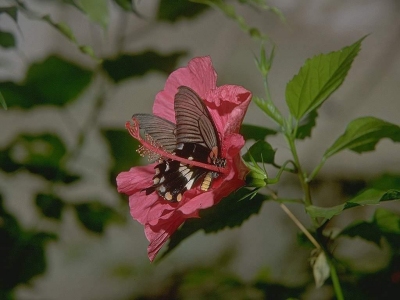 РАЗНООБРАЗИЕ ЖИВОТНЫХ
ПРЕСМЫКАЮЩИЕСЯ
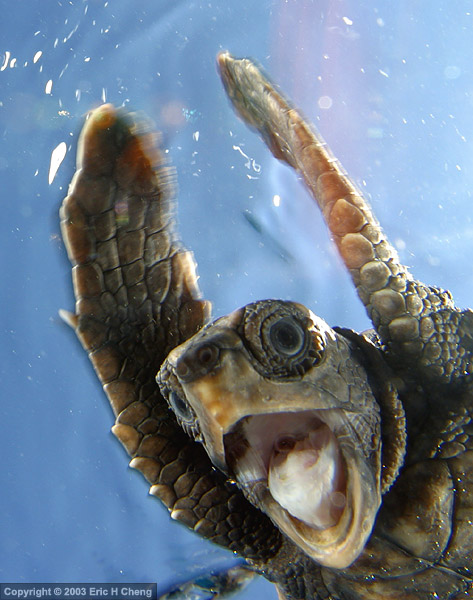 ПРИЗНАКИ: сухие чешуйки
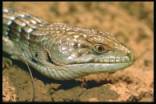 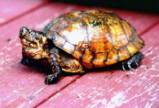 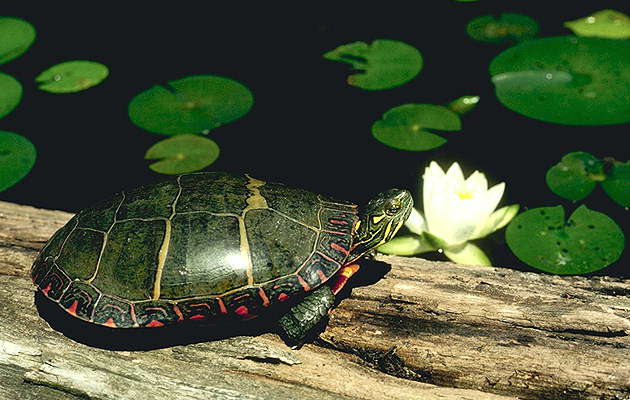 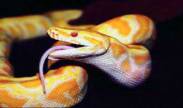 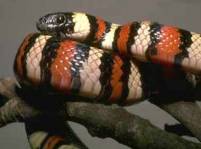 РАЗНООБРАЗИЕ ЖИВОТНЫХ
РЫБЫ
ПРИЗНАКИ: скользкая чешуя, плавники, жабры
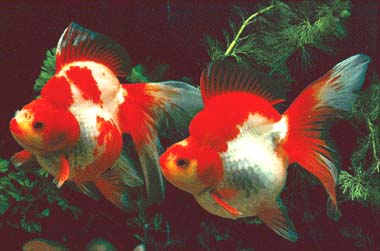 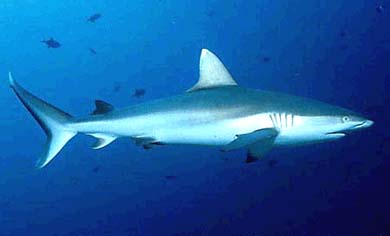 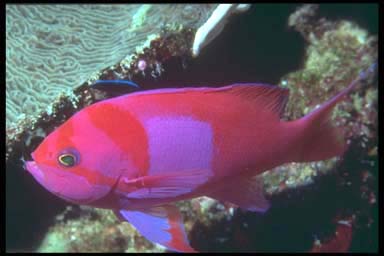 РАЗНООБРАЗИЕ ЖИВОТНЫХ
ЗЕМНОВОДНЫЕ
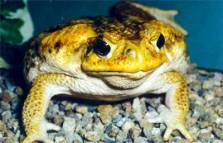 ПРИЗНАКИ: голая кожа
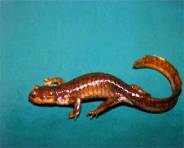 семиреченский лягушкозуб
жаба ага
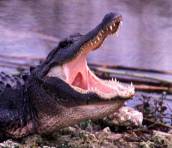 крокодил
РАЗНООБРАЗИЕ ЖИВОТНЫХ
ПТИЦЫ
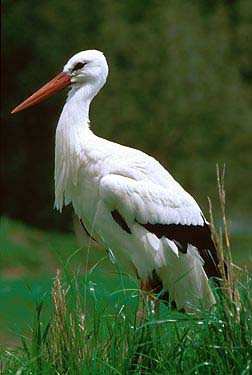 ПРИЗНАКИ: перья
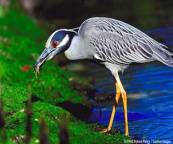 полярная сова
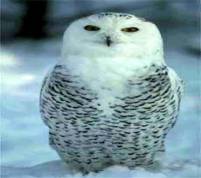 аист
цапля
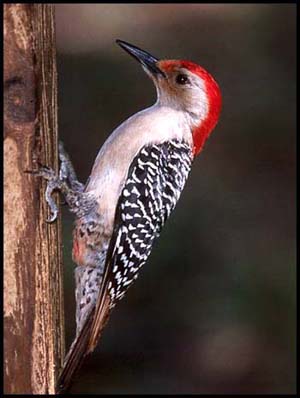 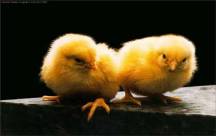 дятел
цыплята
РАЗНООБРАЗИЕ ЖИВОТНЫХ
ЗВЕРИ
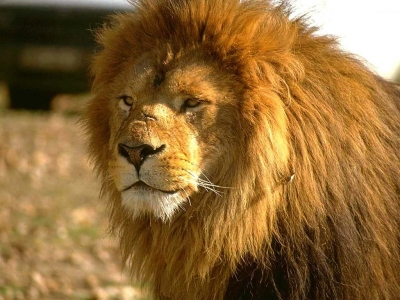 ПРИЗНАКИ: шерсть
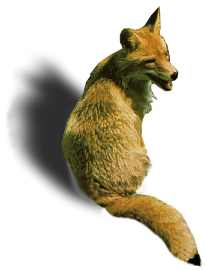 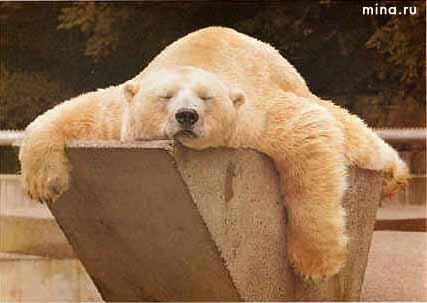 лев
белый медведь
лисица
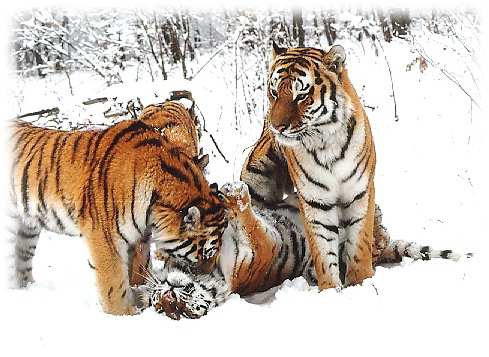 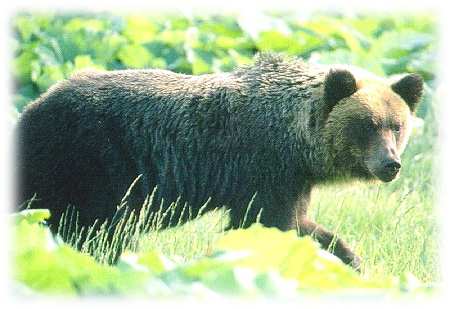 тигры
бурый медведь
РАЗНООБРАЗИЕ ЖИВОТНЫХ
О ПТИЦАХ
Мало кто слышал про кукушкин аппетит. Кукушка -птица насекомоядная и к тому же большая обжора. А главное- она поедает таких гусениц, которых другие птицы не едят. Ведь среди гусениц есть и волосатые и ядовитые. А кукушка ест их всех подряд.
О ПТИЦАХ
Целый день летает скворец из гнезда в сад, из сада к гнезду. Подсчитали даже, сколько он делает вылетов- около 200 за день!
О НАСЕКОМЫХ
Некоторые насекомые едят… самих себя. Например, саранча нечувствительна к физической боли, она начинает грызть свои передние лапы, потом нижнюю часть тела. Опыты показали,что на такой шаг саранчу толкает не чувство голода. Просто собственное тело кажется достаточно вкусной пищей.
О ЗВЕРЯХ
Дольше всех вынашивают своих детёнышей индийские слоны – 22 месяца.
РАЗНООБРАЗИЕ ЖИВОТНЫХ
- Мама, давай купим обезьянку!
- А чем мы её будем кормить?
- Ты же видишь, тут написано:
«Кормить воспрещается!»
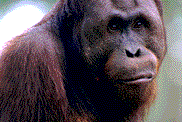 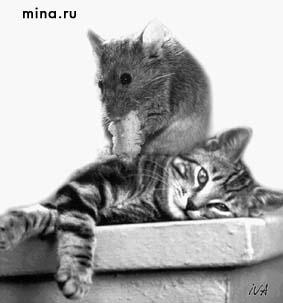 - Папа, какая продолжительность жизни мыши?- 
спрашивает Вася.
- Видишь ли, сынок, вообще-то это зависит от кошки.
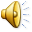